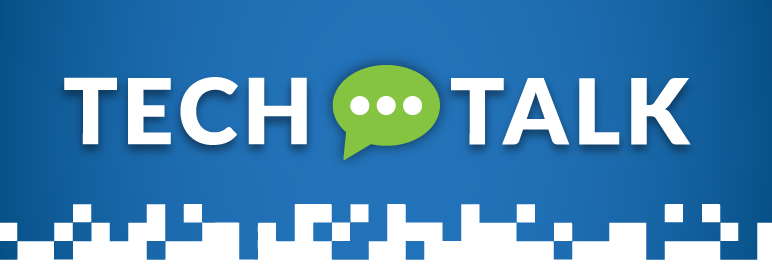 Office 365 Email & SecurityMay 19-21, 2020Presenters: Jason Hetterle, Steve Garcia, Joseph Andreason
agenda
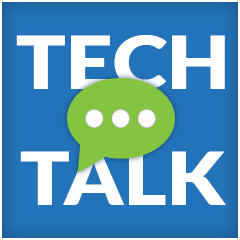 Welcome 
Security Awareness
Bates Case – Jason
Training – Steve
How can you help us? - Steve
SSPR - Joseph
O365 Email
Access - Joseph
Overview – Joseph
Encryption – Steve
Questions
Welcome to Tech talk
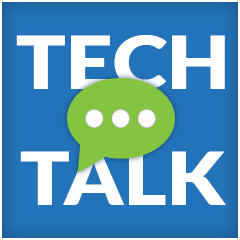 Events:
O365 Mail/Security		May 19 & 21
Canvas				 	May 26 & 28
Ask Us Anything 			Jun 2 & 4 


Misc:
Website – Recordings/Presentations/Schedule
https://www.wvc.edu/it/techtalk.html
Etiquette
Bates Technical College
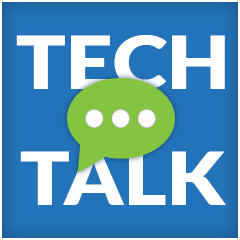 ANATOMY OF A HACK
How did it start?
What was impacted?
What was the process to recover?
What are the steps taken to improve?
Are we at risk?
What are we doing about it? 
Questions
Security Awareness training
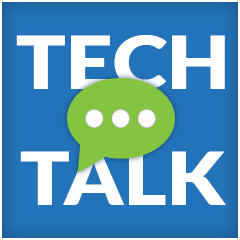 Why are we doing this? 
Statistics
Compliance
Partners in Security
What does it look like?
Questions
SSPR
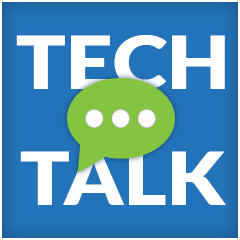 Self Service Password Reset
How do I access it?
How does it work?
Use case
How do I access it if my password has not expired yet?
Office 365 webmail
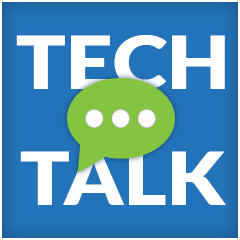 Overview of Features
Left column
Favorites/Folders
Left-side bottom navigation
Folder Listing
Top Functions
Delete/Archive/Junk/Sweep/Move To/Categorize/Snooze/Undo/…
Message functions
Pin/flag/trash/mark as unread
Office 365 webmail
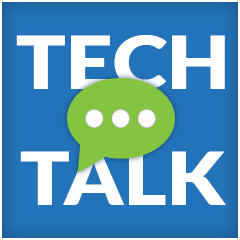 Compose Message
Top Functions
Send
Attach
Encrypt
Discard
…
Bottom Functions
Top Functions
WYSIWYG features
Attach/Insert Image/Emojis/Hide Format/…
Questions
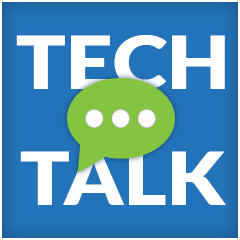 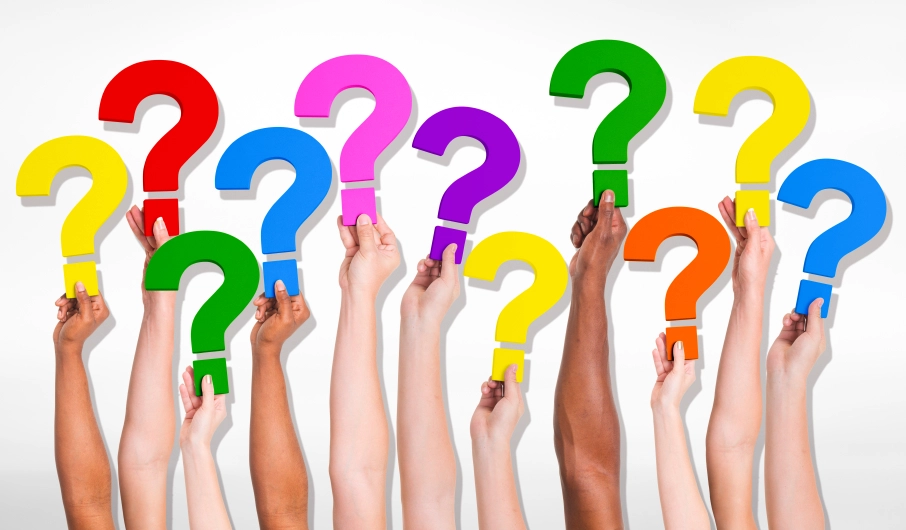